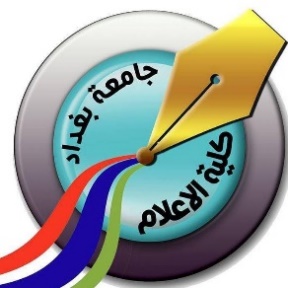 جامعة بغـــداد
كلية الاعلام
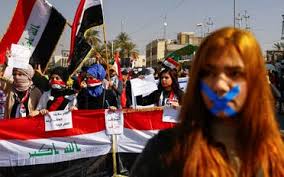 معوقات وتحديات تمكين المرأة في المجتمع العراقي/ تحليل للأبعاد الاجتماعية والاقتصادية والسياسية والشخصية
اعداد :  م. م. منى حميد محسن
2024-2023
الفئة المستهدفة
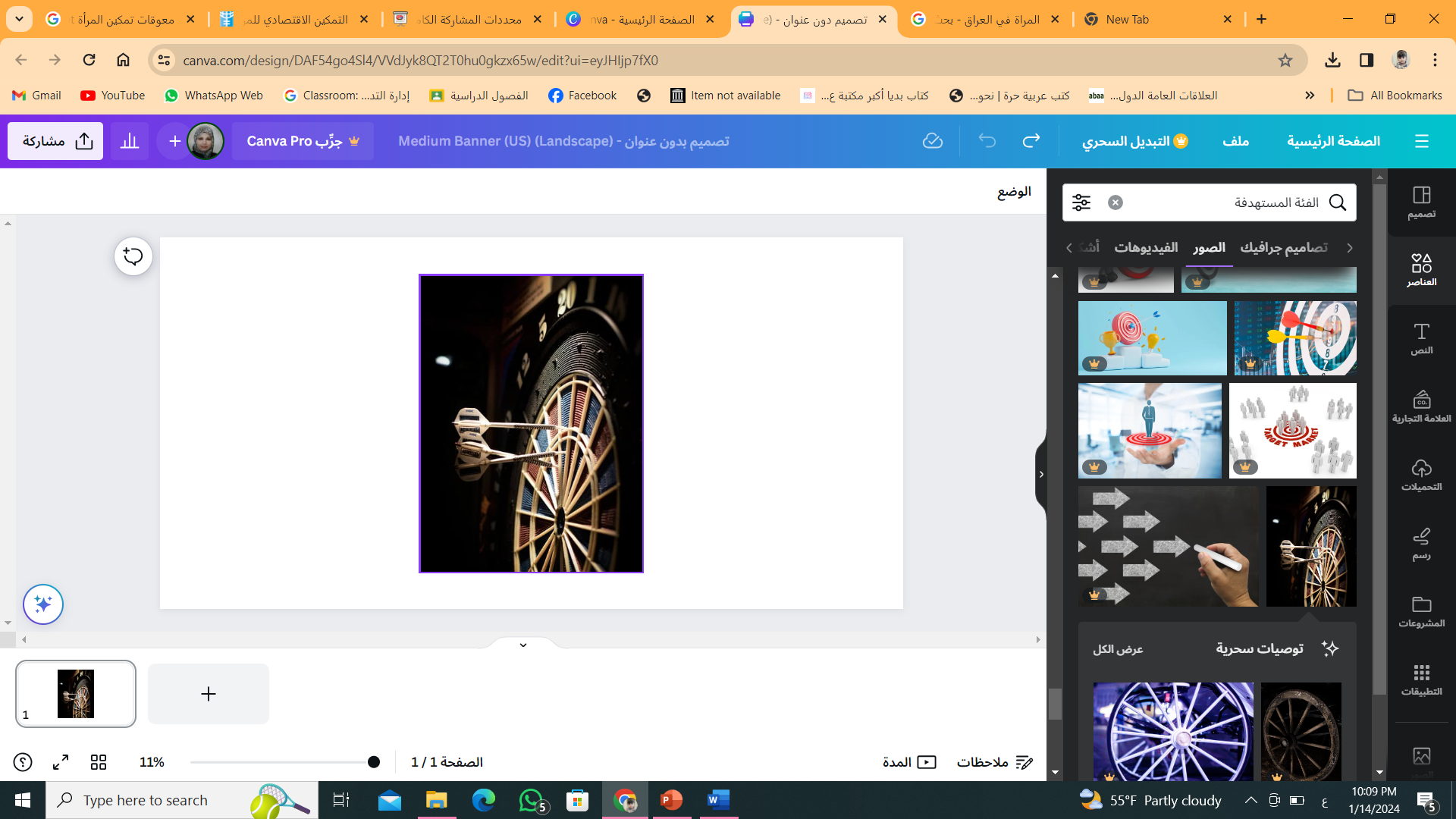 أساتذة و موظفوا التعليم العالي والبحث العلمي وطلبة الجامعات
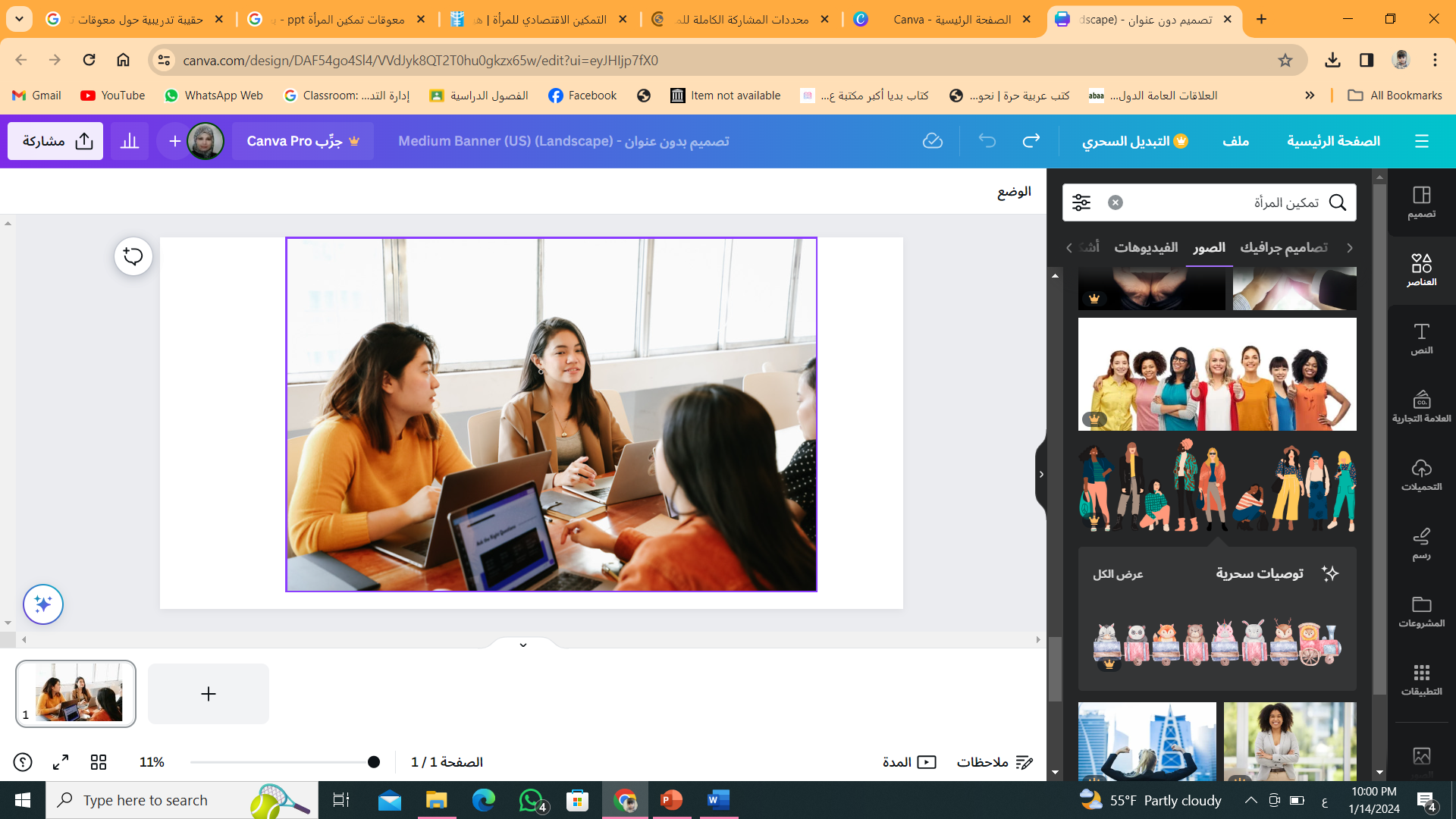 الهدف العام من الحقيبة :
تقديم حقيبة متكاملة يمكن للمتعلمين عن طريقها التعرف على اهم المعوقات والتحديات  التي تواجهها المرأة في المجتمع العراقي  عن طريق تحليل للأبعاد الاجتماعية والاقتصادية والسياسية والشخصية
الأهداف السلوكية :
. في نهاية الجلسة من الممكن  ان تسطيع المتشاركة من لعب دور فعال في تحسين حياتهاّ والدفاع عن حقوقها في المجتمع .
التعرف على أوجه المقارنة بين أنواع التمكين و اهم  العوامل المؤثرة في تمكين المرأة.
التعرف على المعوقات الرئيسية لتمكين المرأة في المجتمع .
عندما تُثقف رجلاً تكون قد ثقفت فرداً، وعندما تثقّف امرأة فإنما تثقف عائلة بأكملها 

"سقراط"
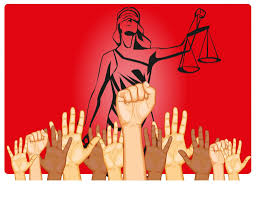 مقدمة 
تعد مشاركة المرأة في جميع مجالات الحياة ضرورة ملحة فهي تمثل نصف المجتمع بيولوجياً وسكانياً وتساهم مع الرجل في تحقيق أهداف التنمية بجوانبها المختلفة ،ذلك لما للمجتمع العراقي من سيسيولوجيا خاصة، فعندما نستذكر المجتمع العراقي، فيخطر إلى أذهاننا تلك التركة الاجتماعية المعقدة والمتشابكة، ذلك لأن هذا المجتمع يحمل في أرجائه كافة العناصر والطبقات الاجتماعية المختلفة ، ويأتي كل ذلك في ظل انعدام الدعم المعنوي وشبه غياب دعم الحكومة لأحداث تأثيرات حقيقية على المستوى السياسي والثقافي والتنموي والاجتماعي .
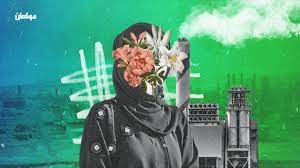 ويشكل الحديث عن تمكين المرأة نقطة تقاطع ما بين ثقافة العزل والتهميش والتمييز وبين ثقافة النوع والمشاركة.
    وقد تزايد الاهتمام العالمي بشكل ملحوظ بقضية المرأة وضرورة مشاركتها وإدماجها في عمليات المساواة، والتنمية، والسلام، منذ المؤتمر العالمي الأول للمرأة في المكسيك عام 1975 والثاني في كوبنهاجن 1980، والمؤتمر الثالث في نيروبي 1985، و كما بدأ ذلك واضحاً في نتائج المؤتمر الدولي الرابع للمرأة في بكين 1995 .
   وبالرغم من أن تلك المؤتمرات الدولية نادت بحقوق المرأة  ، والتي  أكدت على حق المرأة في المشاركة الفعالة في الحوار والمناقشة، والتحليل للظروف الاجتماعية والاقتصادية والسياسية والثقافية المؤثرة في قدراتها ومكانتها ، فضلا عن حقها في المشاركة في صنع القرارات الخاصة بها وبأسرتها، وحقها في التوعية والتدريب، ولكن كل تلك النتائج نجد حضوراً غير ملموس للمرأة في مجالات الحياة المختلفة وعلى رأسها المجال السياسي.
وذلك بسبب العادات والتقاليد والميراث الفكري والثقافي السائد، أضف على ذلك أسباب وعوامل أخرى منها ارتفاع نسبة الأمية والفقر ، وانخفاض وعي المرأة بدورها وحقوقها، فضلا عن الأعباء الثقيلة التي تقع على المرأة داخل المنزل وخارجه .
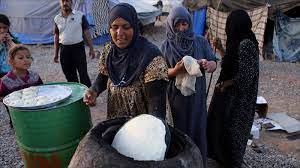 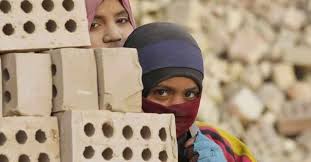 جدول رقم (1) يوضح وجه المقارنة بين أنواع التمكين
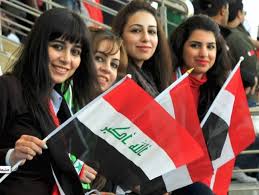 العوامل المؤثرة في تمكين المرأة

التنمية الشاملة خاصة التنمية الثقافية ، ورفع درجة الوعي وتغيير المفاهيم والأفكار الخاطئة فوجود القوانين لا يكفي ولا يضمن تنفيذها الا اذا كانت مدعمة بوعي ثقافي .
مراعاة مفهوم جوهر المرأة وخصوصية هذا المفهوم وغيره والعمل على تغيير هذا المفهوم وغيره من المفاهيم التي تعتبر عائقاً ثقافياً يحمل في طياته خطر تكريس بعض الصور النمطية التي تتناسب معها.
اتساق وتكامل لا ي خطط ضمن برامج التنمية المتضمنة لتمكين المرأة .
تضمين خطط التنمية والتمكين مع مراعاة خاصية طبيعة المجتمع المدني.
تفعيل دور المجتمع الأهلي والمنظمات الخاصة والجمعيات المحلية واعطاها حرية عمل اكبر .
معوقات تمكين المرأة
1- العوامل الاجتماعية: لقد حصر المجتمع بنظرته الضيقة، وبخلفياته الثقافية والاجتماعية التقليدية والعرفية دور المرأة في البيت كما أنه لم يضمن لها الحرية الكافية للتخطيط لمستقبلها بشكل حيادي، أو المساحات الكافية للاختيار، ووفق ثقافة المجتمع العربي القائمة على "ثقافة العيب والحرام من جهة" وعلى اعتبار المرأة أماً وزوجة في المقام الأول.

فعلى المستوى العراقي قد بينت نتائج البحوث أن أسباب عزوف المرأة العراقية للعمل بالمشروعات الإنتاجية والصناعية المهمة والتي تماس كبير مجالات قوى التنمية البشرية التي يحتاجها البلد، هذه الأسباب تعود إلى اتجاهين هما: 

أ- تقليدي محافظ: يرى في المرأة أنها كائناَ ضعيفاً وظيفتها في شئون الأسرة فقط، وأن دورها في تربية الأولاد ومسئوليتها عن الأسرة، وأن خروج المرأة مع الرجل خارج المنزل واختلاطها بالرجال أمر مناف للتعاليم الروحية والأعراف الاجتماعية.
ب- وهو اتجاه يتميز بتحرره نسبياً، ويعترف بحق المرأة في العمل،ويرى هذا الاتجاه أن هناك مهن تتناسب وطبيعة عمل المرأة مثل مهن الخياطة، والتعليم والتربية، بينما هناك أعمال لا يجوز للمرأة العمل بها، وذلك لأنها تتعارض مع طبيعتها ومع التقاليد الاجتماعية الموروثة .
العوامل السياسية: يكتسب دور الحكومات أهمية خاصة في إقرار السياسات المتعلقة بخصوص المرأة، والمشاركة بين الرجال والنساء، وإزالة العقبات القانونية التي تميز ضد المرأة، حيث تعتبر نسبة مشاركة المرأة في الأحزاب السياسية متدنية جدًا، فالنساء عازفات عن الانتساب إلى الأحزاب السياسية.

3- العوامل  الشخصية: هناك معوقات شخصية لدى المرأة وتصوراتها حول قدراتها وأدوارها، وهو ما يحول دون أن تستفيد من الفرص المتاحة أمامها للمشاركة الرسمية واكتساب الأدوار والمكانات القيادية ليست فقط التطوعية،وإنما الرسمية لأنه على الرغم من ما إتاحته القوانين والتشريعات من فرص المشاركة إلا أن المرأة لم تستفد منها على قدر توفرها، وهو يؤكد على فكرة التمكين والمساعدة الذاتية للحصول على تلك الفرص . 


   والمعوقات الشخصية هي تلك المرتبطة بالمرأة نفسها وتتضمن ضعف قدرة المرأة على تنظيم الوقت، والخوف من الفشل، وكذلك خوف النساء من تحمل المسئوليات الاجتماعية وعدولهن عن القيام بمهام تتطلب الخروج من البيت والبقاء خارجه مدة طويلة والتقصير على حياتهم الاسرية  .
4- العوامل الاقتصادية: 
انخفاض مستوى الأجور المقدمة في القطاع الخاص مقارنة بالقطاع الحكومي.
منافسة العمالة الوافدة على سوق العمل بسبب انخفاض رواتبها.
عدم تناسب الراتب المعروض مع الجهد المبذول.
عدم توافر المكافآت والحوافز المادية.
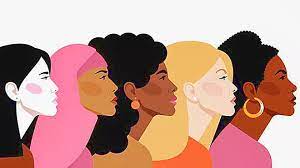 التوصيات: 
تصحيح الصورة الذهنية السائدة عن المرأة في المجتمع عن طريق تقديم المناهج الدراسية والبرامج التلفزيونية وجميع وسائل الإعلام التي ترفع من قيمة ودور المرأة في المجتمع.
تفعيل القوانين والتشريعات التي تعطي دوراً مهماً للمرأة وتشجيع مكاناتها في المجتمع العراقي للحصول على فرصة مشاركة في أداءها للواجبات والحقوق وفرض تكافؤ الفرص في العلم والعمل.
وضع برامج التدريبية خاصة تشجع دور المرأة وتعزز ثقتها وقدراتها الإدارية لكي تتمكن من العمل في كافة المجالات المختلفة.
إجراء البحوث العلمية في مجال تمكين المرأة لتعرف على العوامل الحقيقية التي تقف وراء عدم تمكين المرأة العراقية اجتماعيا وسياسياً واقتصادياً، والتوعية بأهميتها في المجتمع 
تفعيل واتخاذ الإجراءات المناسبة لتقويم الواقع الثقافي والاجتماعي تجاه المرأة ودورها في المجتمع.
بث اعلامي لصالح قضايا المرأة وذلك لتغيير الصور النمطية للمرأة في المجتمع العراقي.
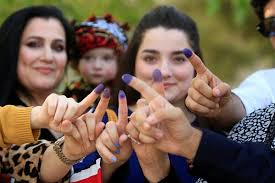 المصادر //
ثائر رحيم كاظم ، 2006 ، معوقات تمكين المرأة في المجتمع العراقي دراسة ميدانية  في جامعة القادسية ، مجلة جامعة بابل / العلوم الإنسانية ، مجلد 42 / العدد 2 : 6102.
لطيف كامل كليوي ، زينب علي مظلوم ، 2020 ، التحليل جغرافي سياسي لمحددات تمكين المرأة في العراق ، مجلة مداد الآداب  / العدد الخاص بالمؤتمرات 2019/2020 .
امل محمد ، الاء حسن ، هنوف حميد ، 2020 ، معوقات تمكين المرأة في العمل التي تحد من تعزيز الابداع لدى المجتمع السعودي ، جامعة أم القرى / كلية إدارة الاعمال ، السعودية .
شكراً لحسن اصغائكم